Figure 4. Perceptual expectation modulates repetition suppression magnitude in most visual areas. Perceptual ...
Cereb Cortex, Volume 22, Issue 3, March 2012, Pages 567–576, https://doi.org/10.1093/cercor/bhr119
The content of this slide may be subject to copyright: please see the slide notes for details.
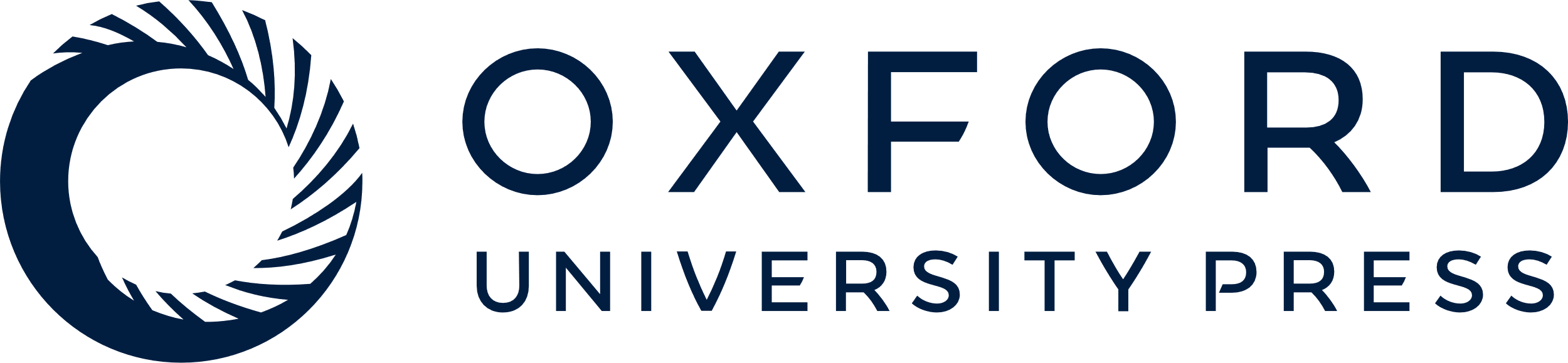 [Speaker Notes: Figure 4. Perceptual expectation modulates repetition suppression magnitude in most visual areas. Perceptual expectation indexes across areas for the focused attention condition (FOCUS) and the diverted attention condition (DIVERT). Perceptual expectation indexes were significantly greater than 0 (P < 0.05, one-tailed permutation test) in all areas except VO1 in the focused attention condition but were not significantly different from 0 in any area in the diverted attention condition. Dashed line indicates an index of 1 (repetition suppression entirely due to perceptual expectation); solid line an index of 0 (repetition suppression entirely due to response adaptation). Error bars, bootstrapped 68% confidence intervals across subjects and trials (see Materials and Methods). Asterisks (*) indicate significant differences between perceptual expectation indexes for the focused and diverted attention conditions (one-tailed permutation test, P < 0.05).


Unless provided in the caption above, the following copyright applies to the content of this slide: © The Author 2011. Published by Oxford University Press. All rights reserved. For permissions, please e-mail: journals.permissions@oup.com]